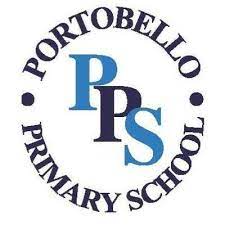 Year 6 Word List
Vocabulary Exploration
Please note;

Some of these words have multiple meanings and forms. Included in this presentation are the most commonly used word forms for Years 5/6.
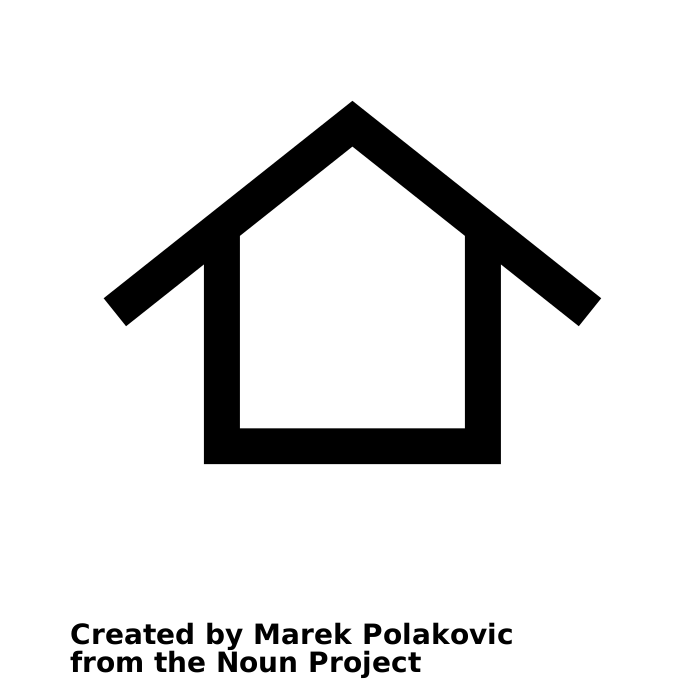 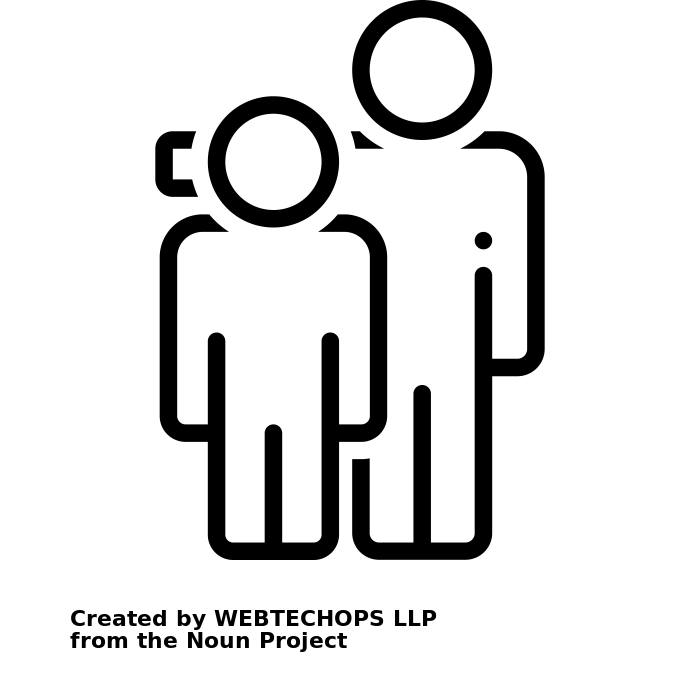 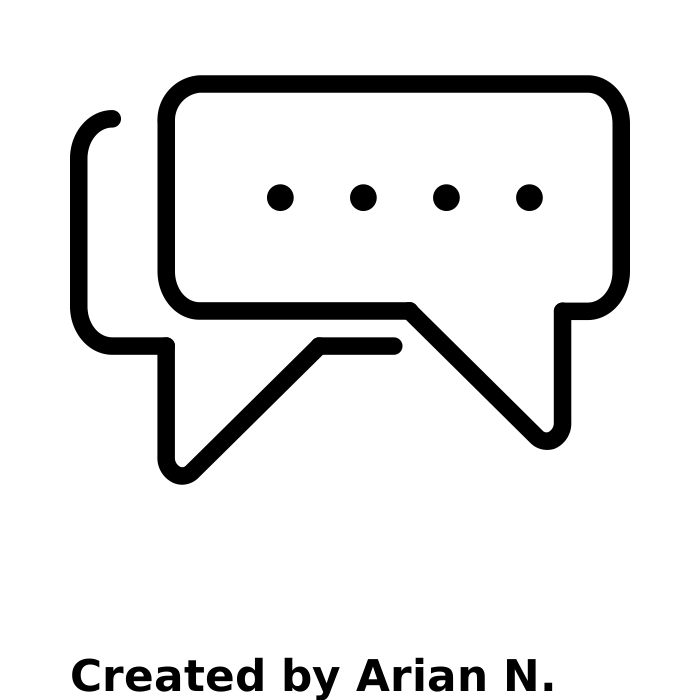 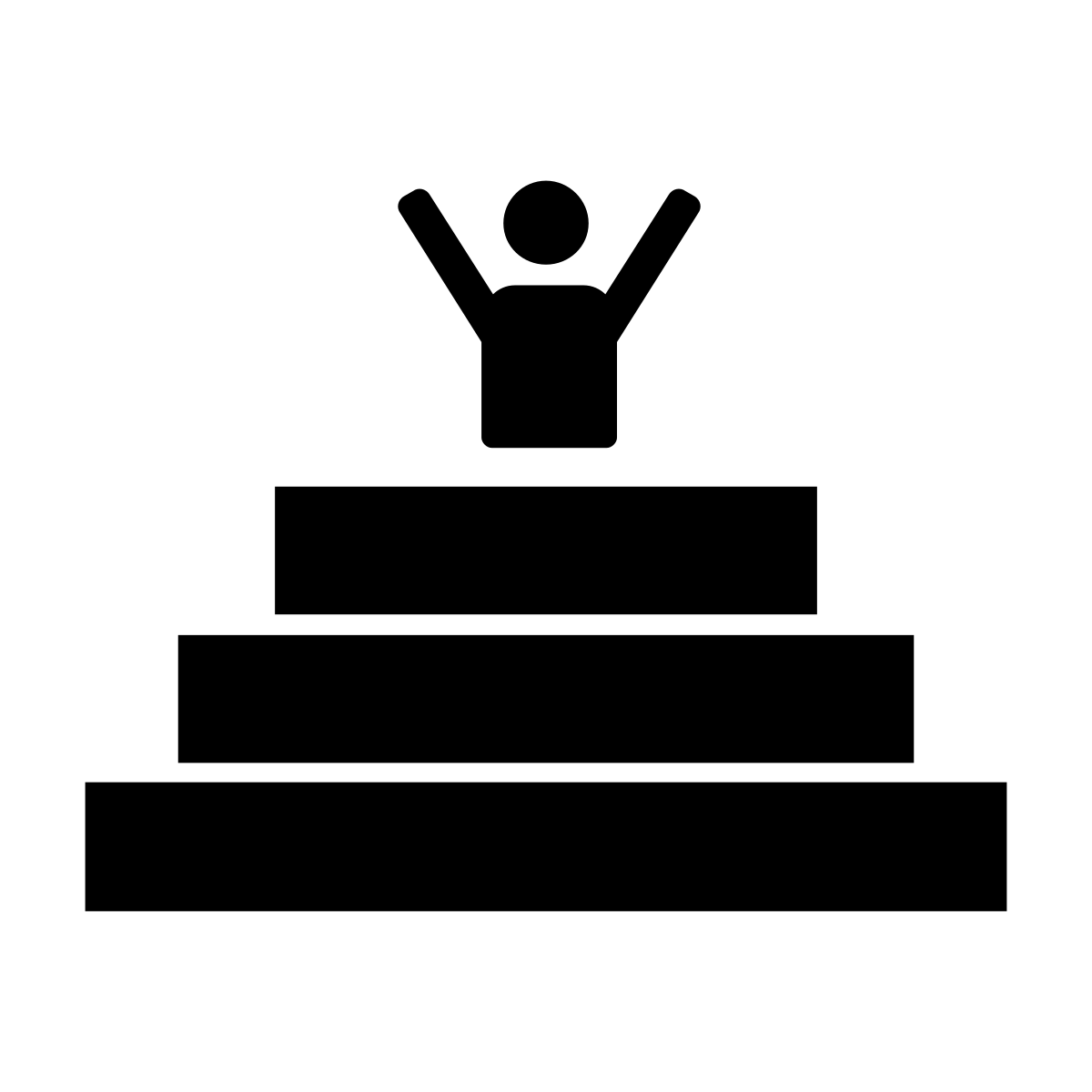 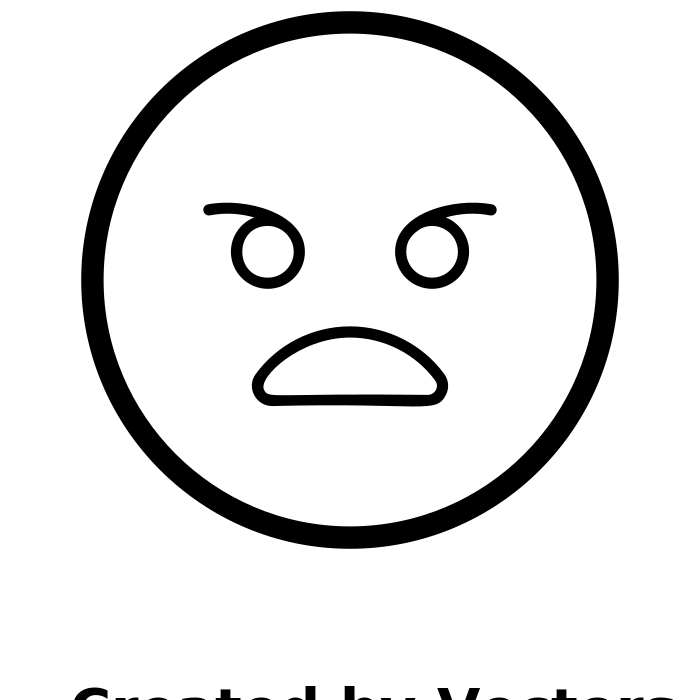 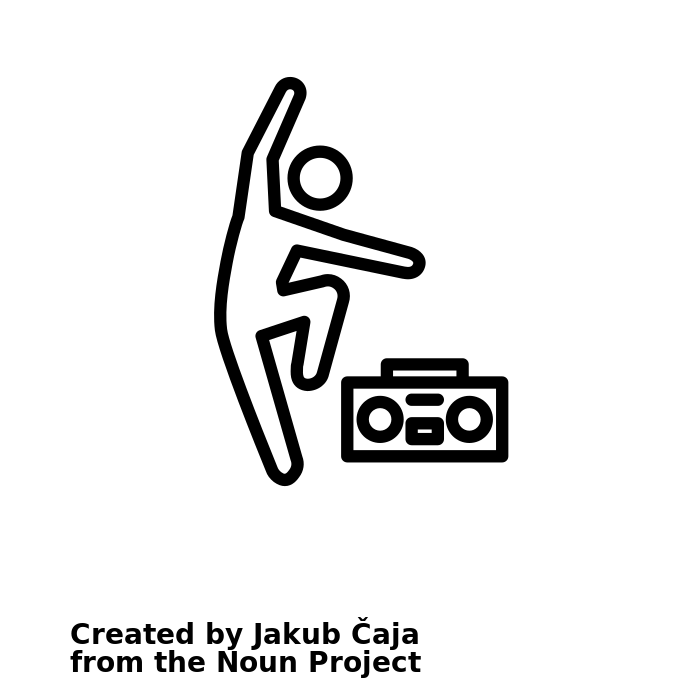 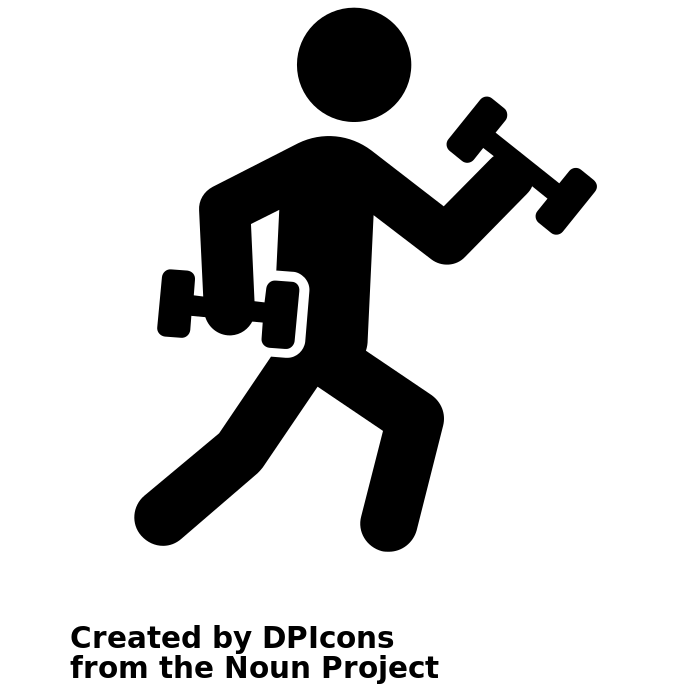 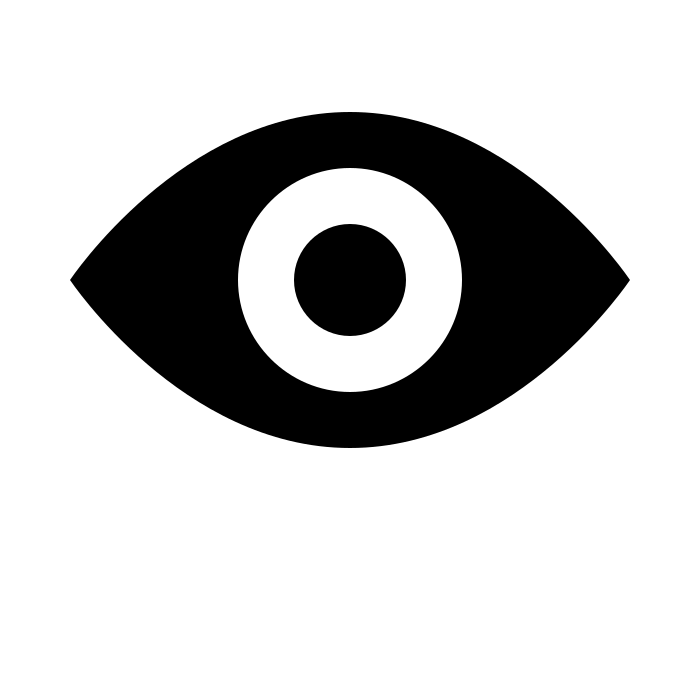 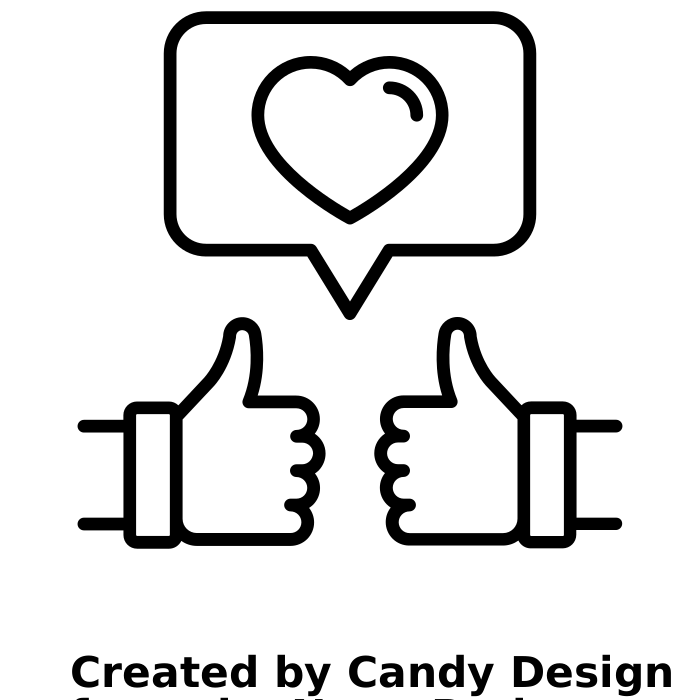 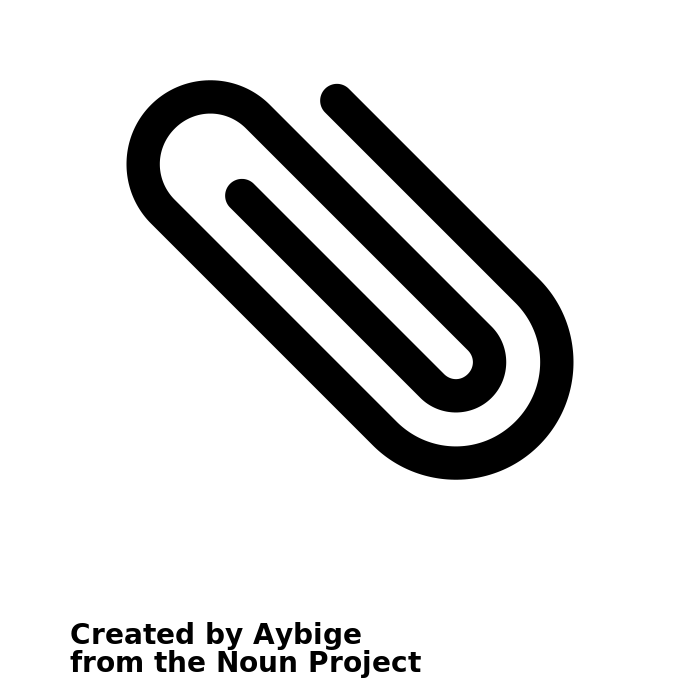 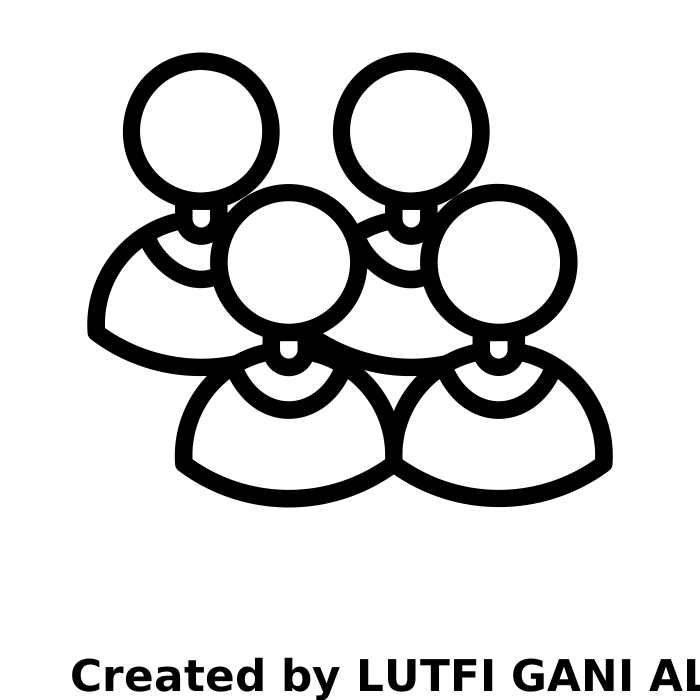 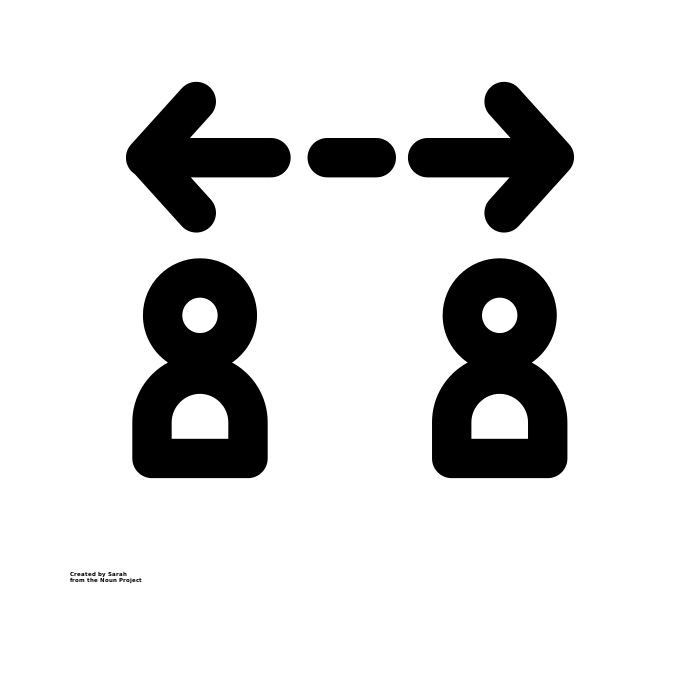 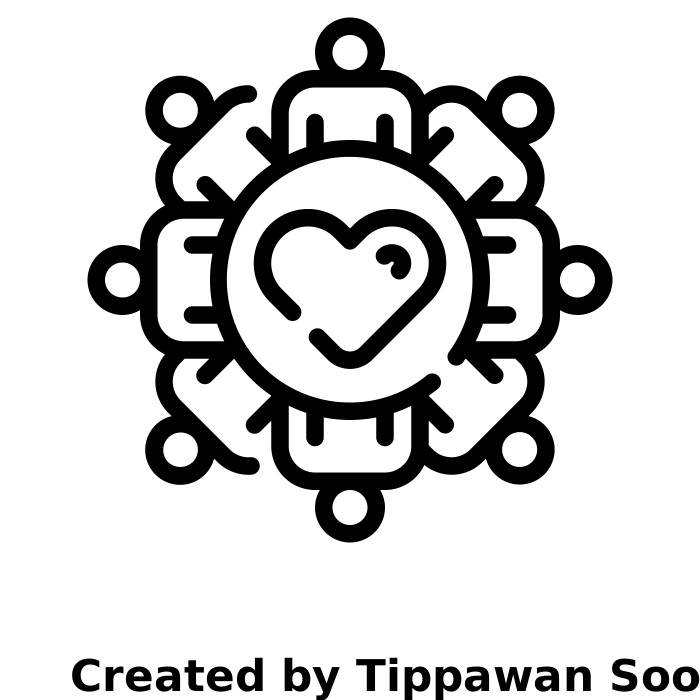 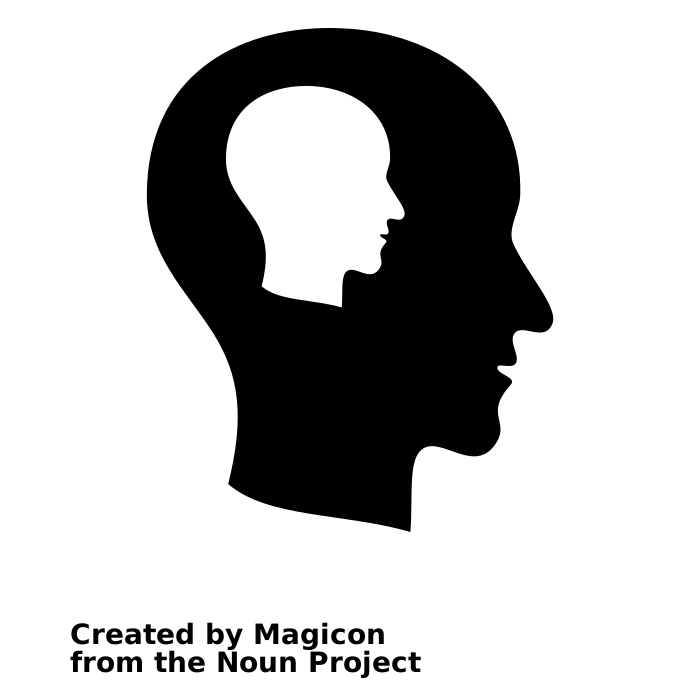 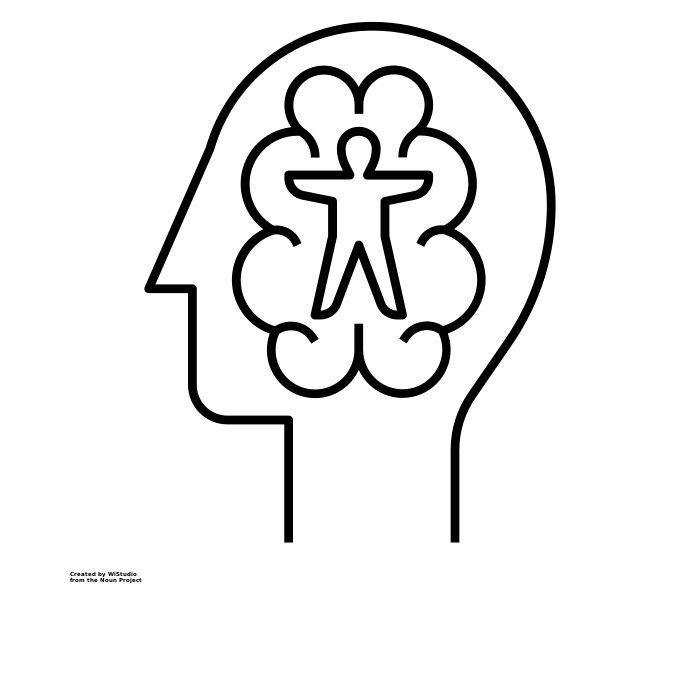 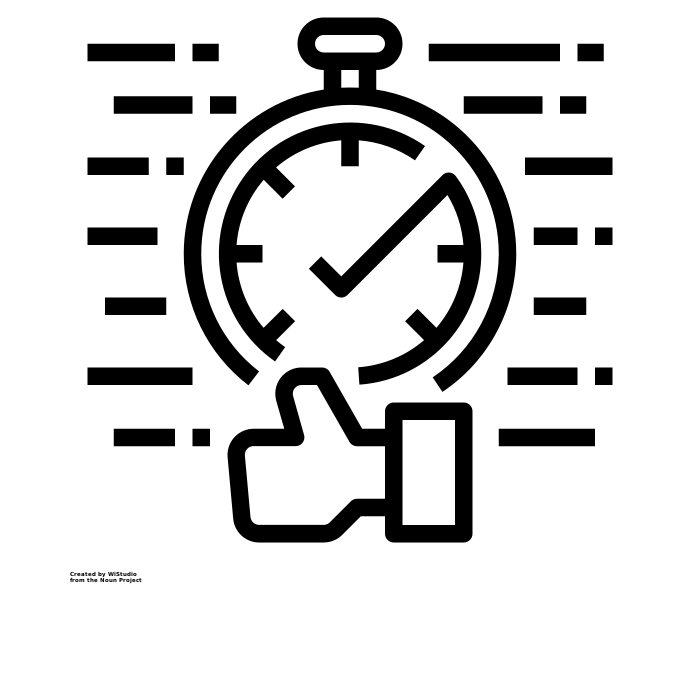 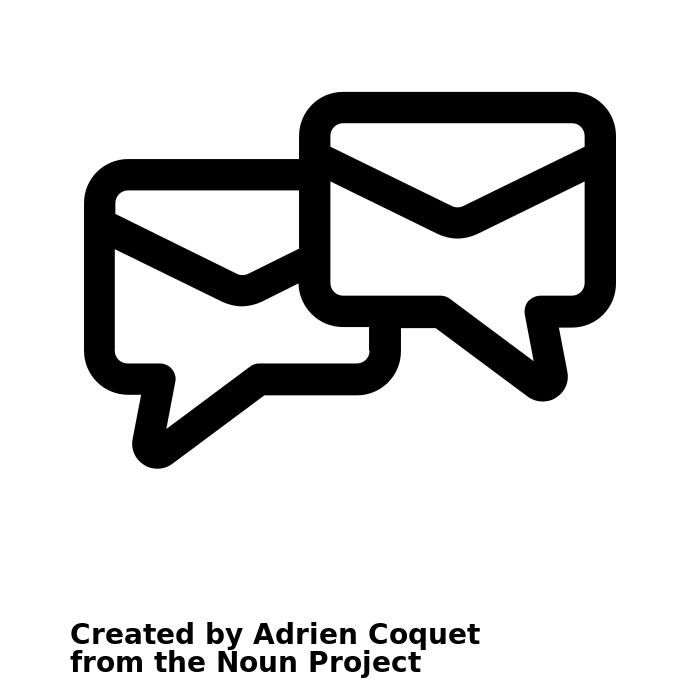 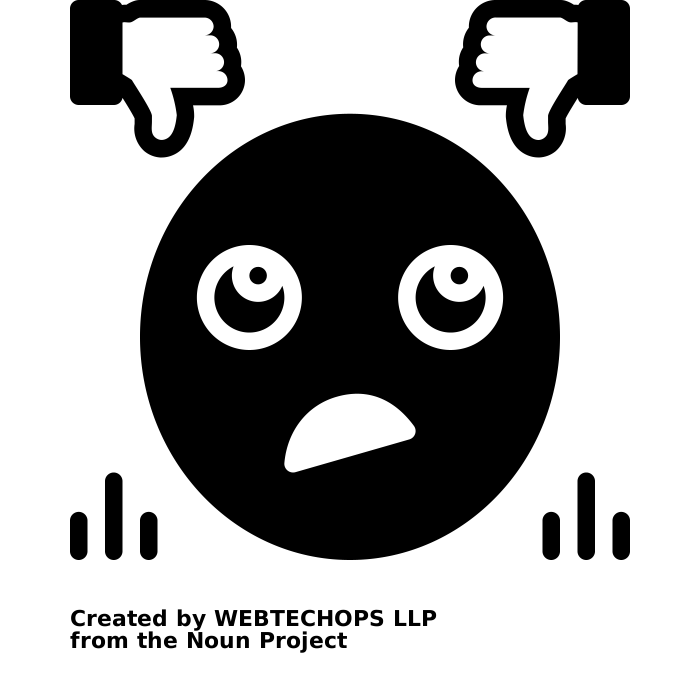 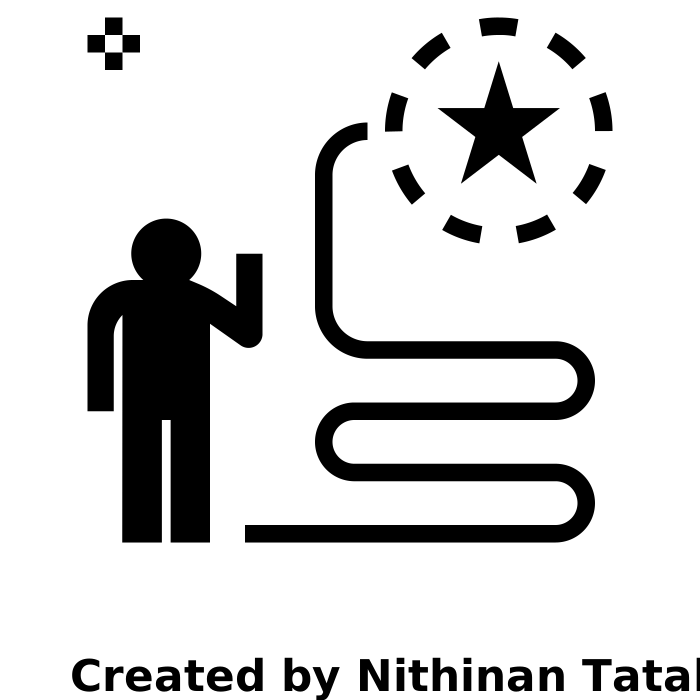 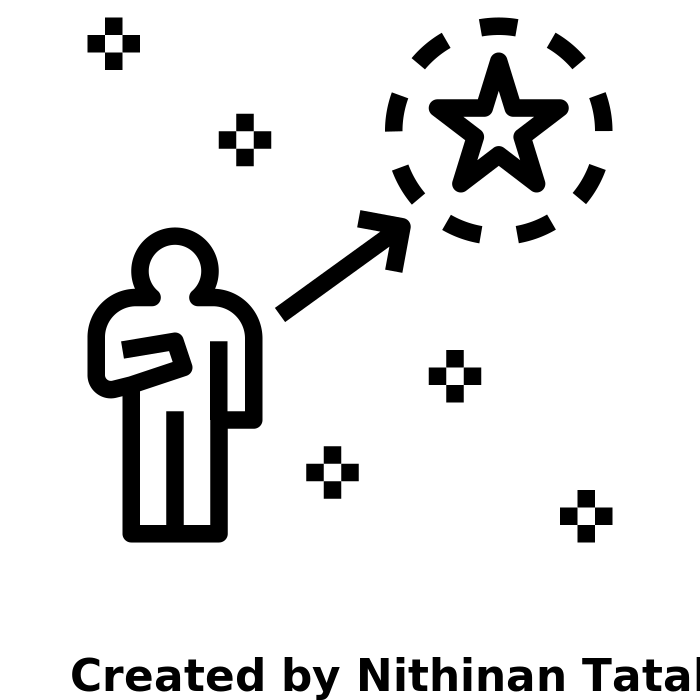 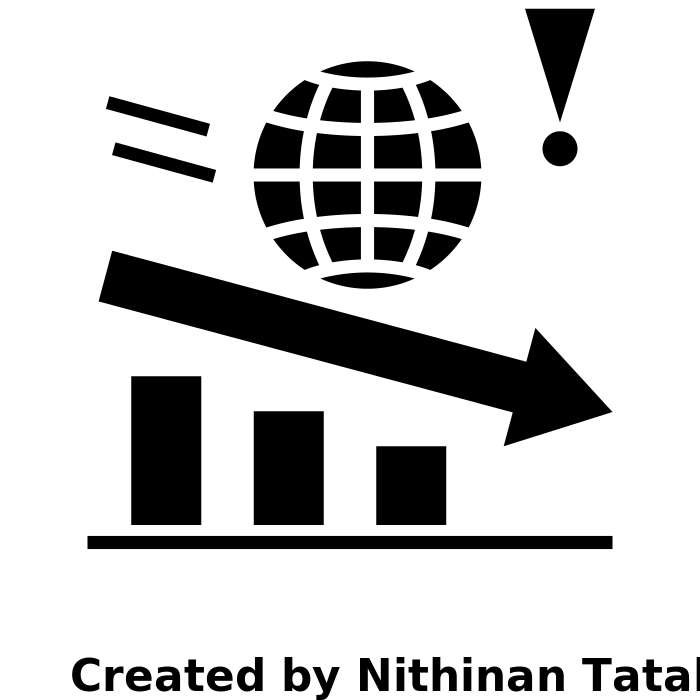 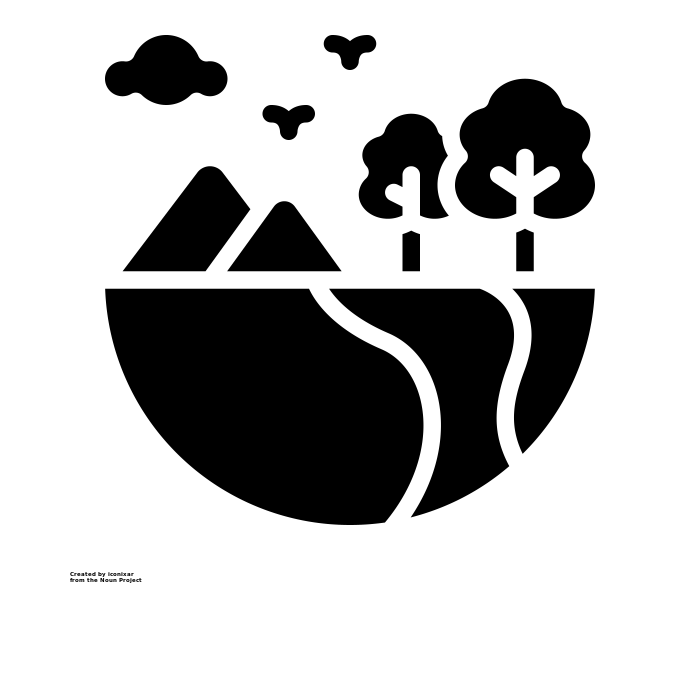 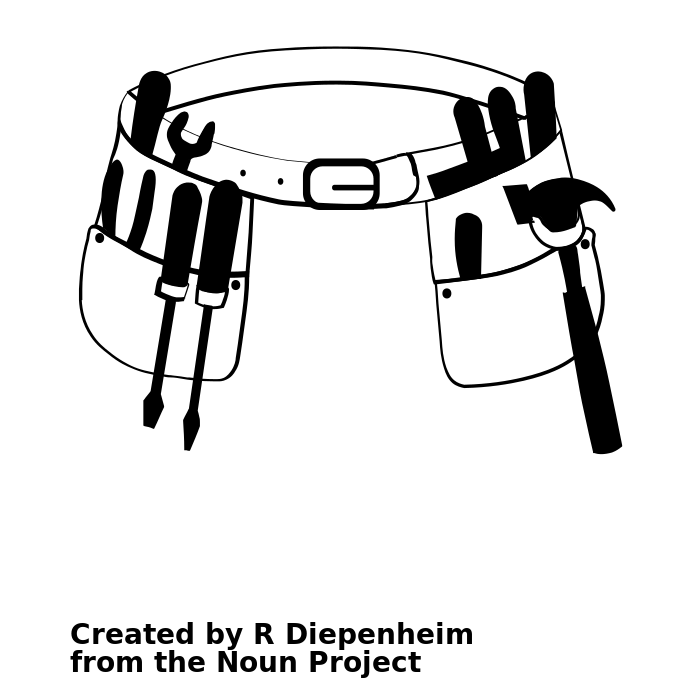 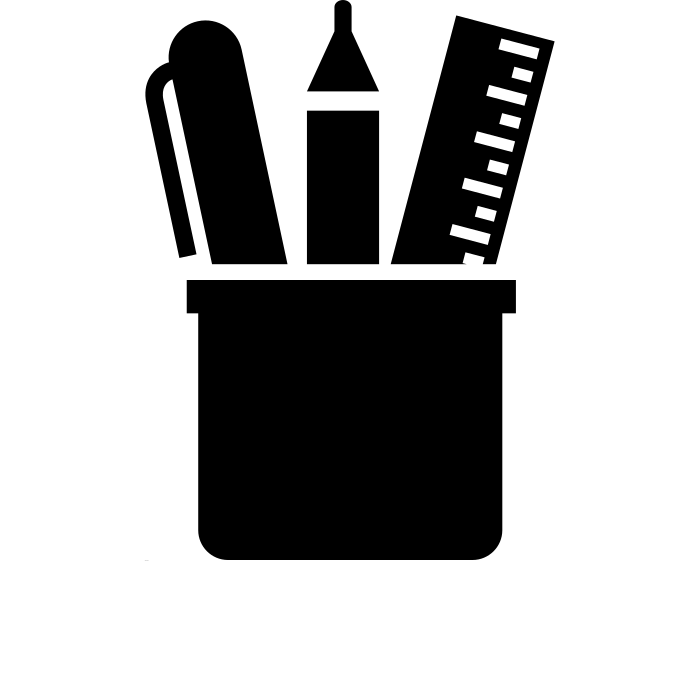 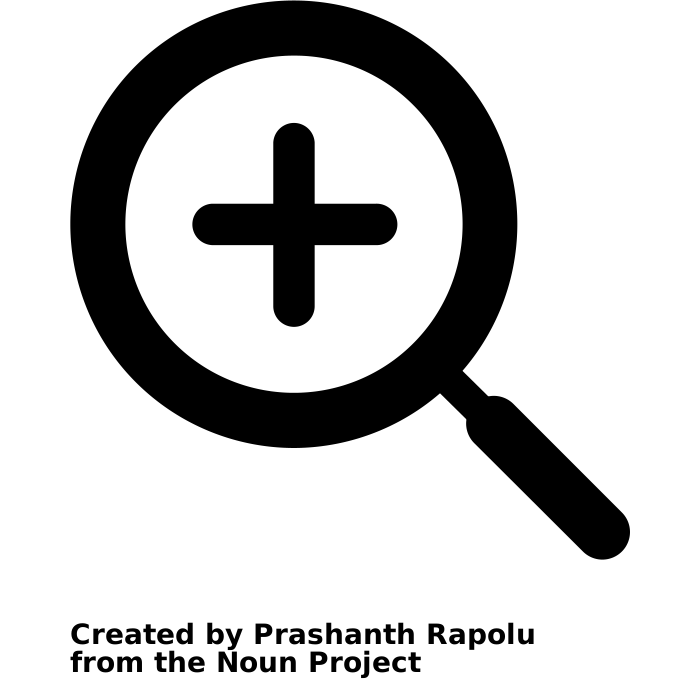 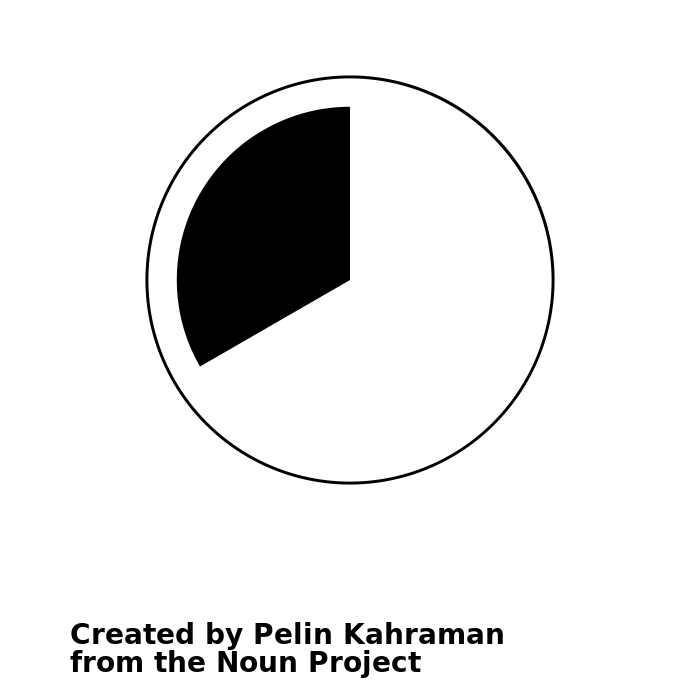 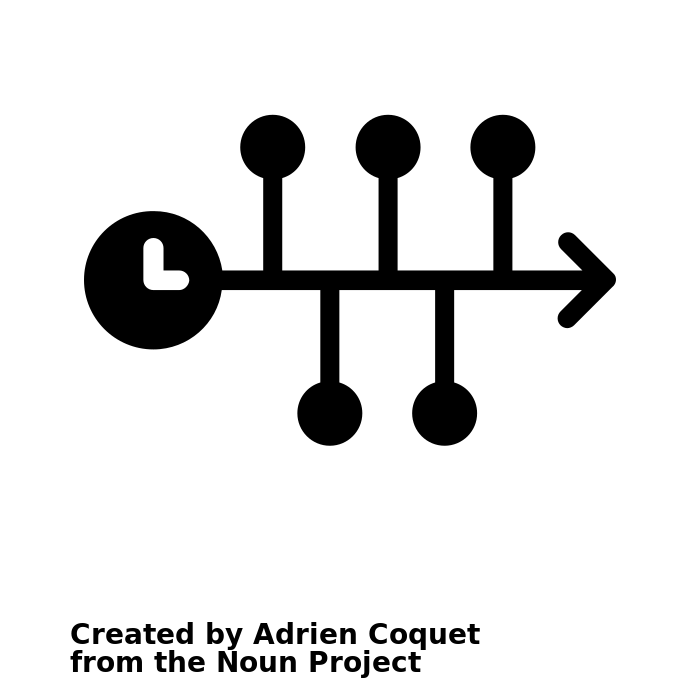 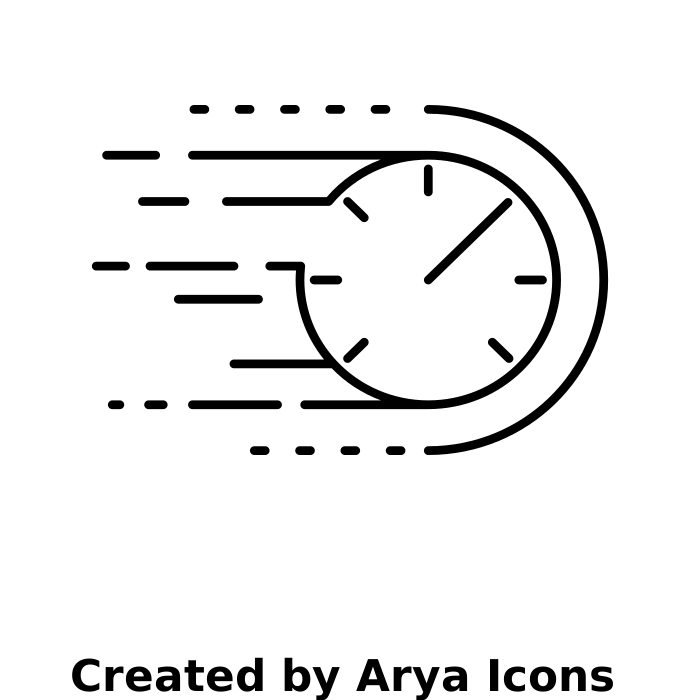 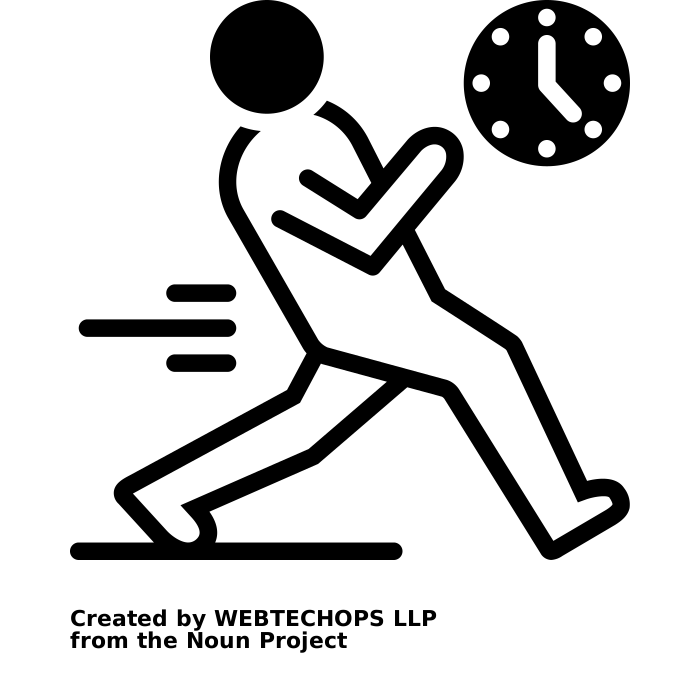 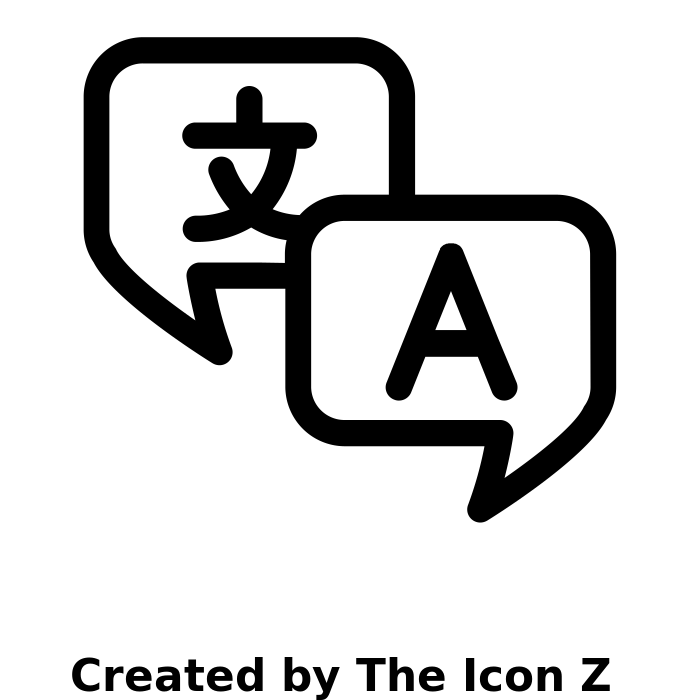 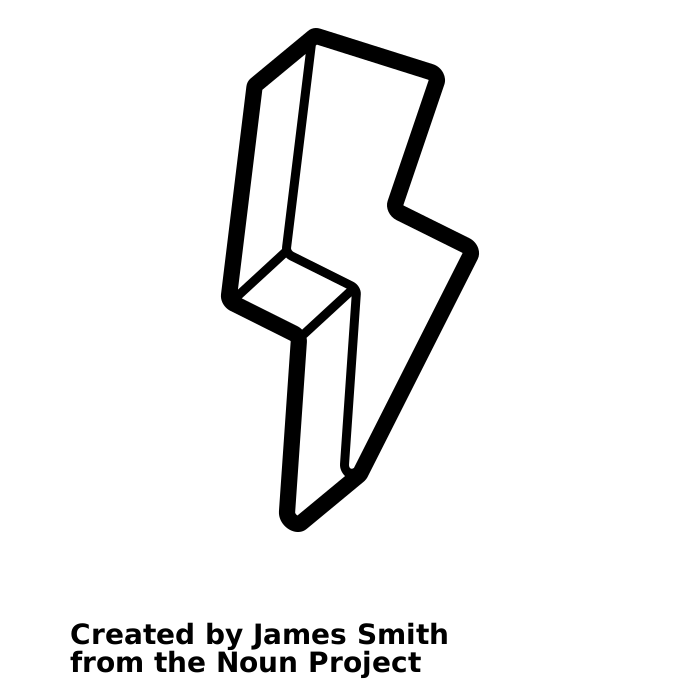 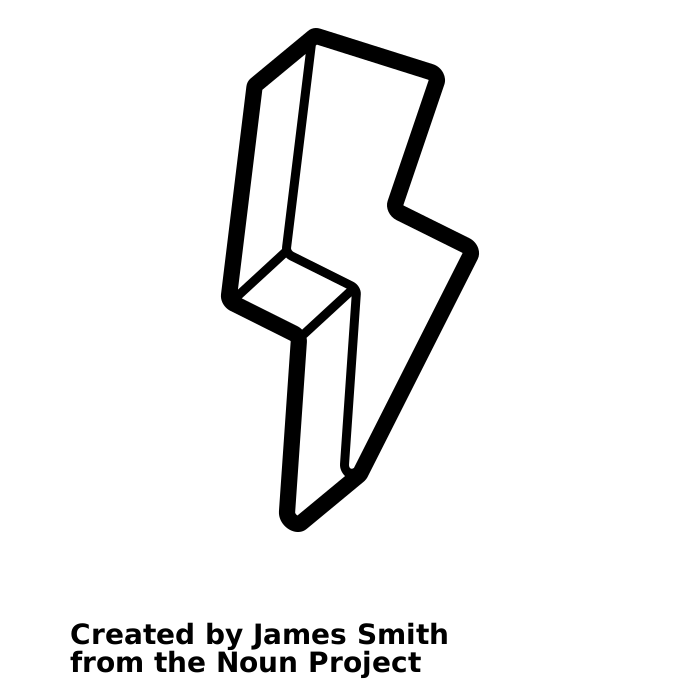 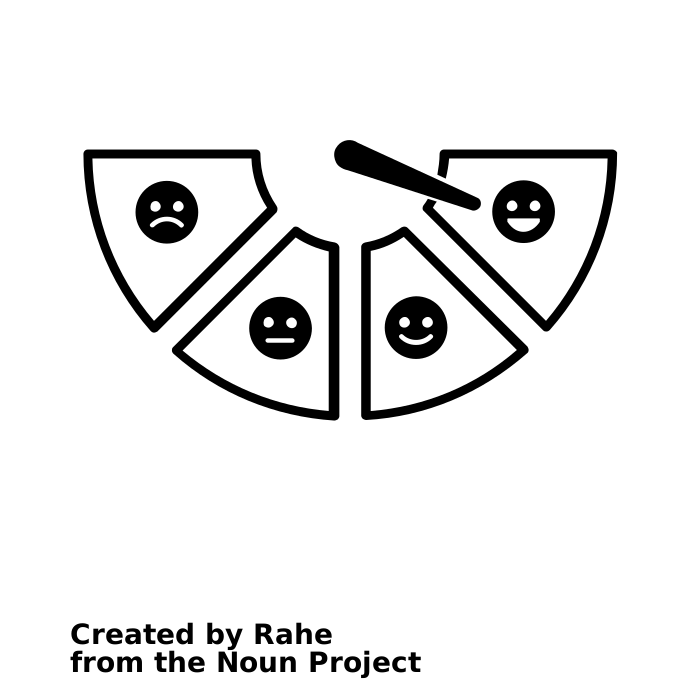 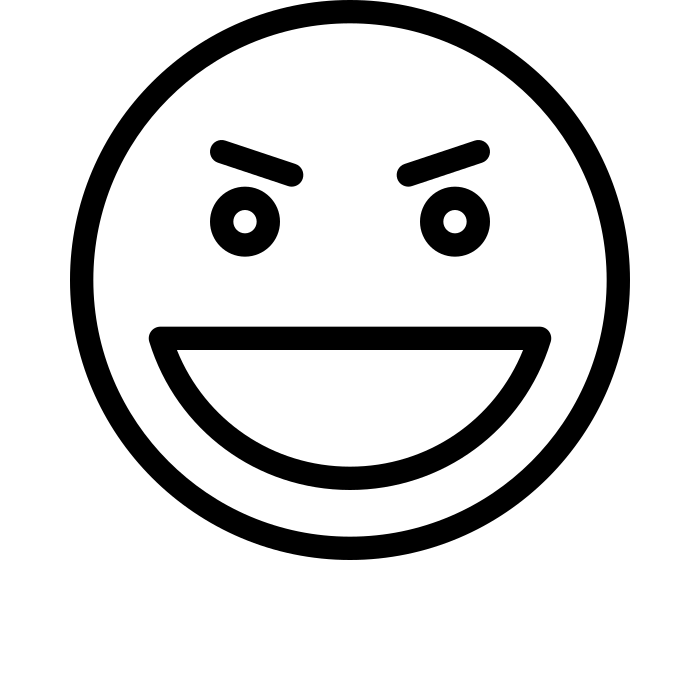 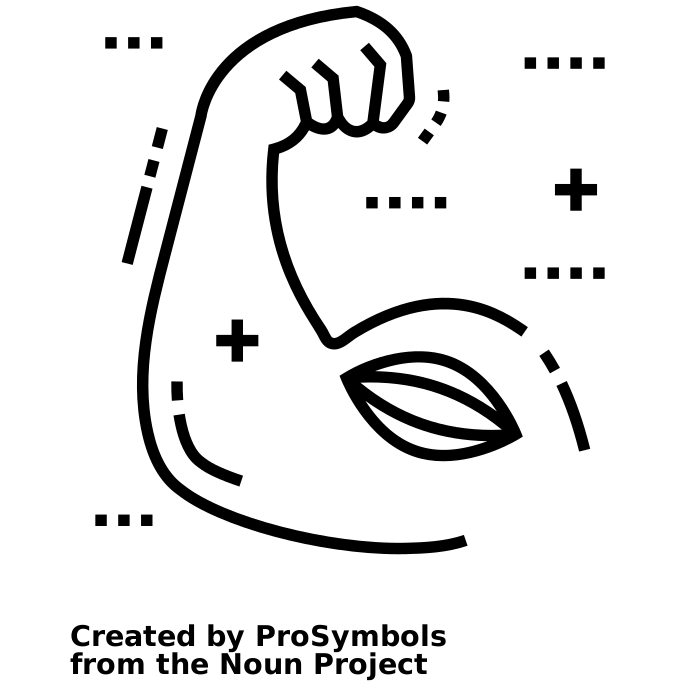 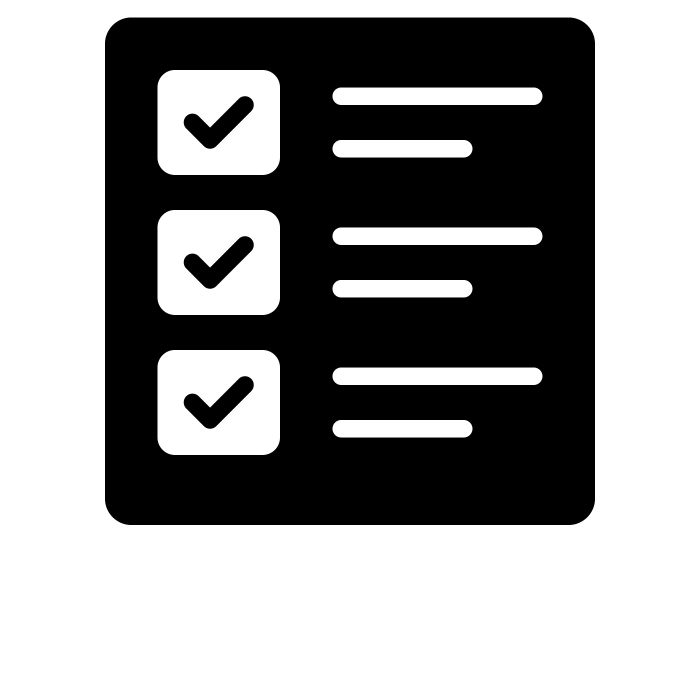 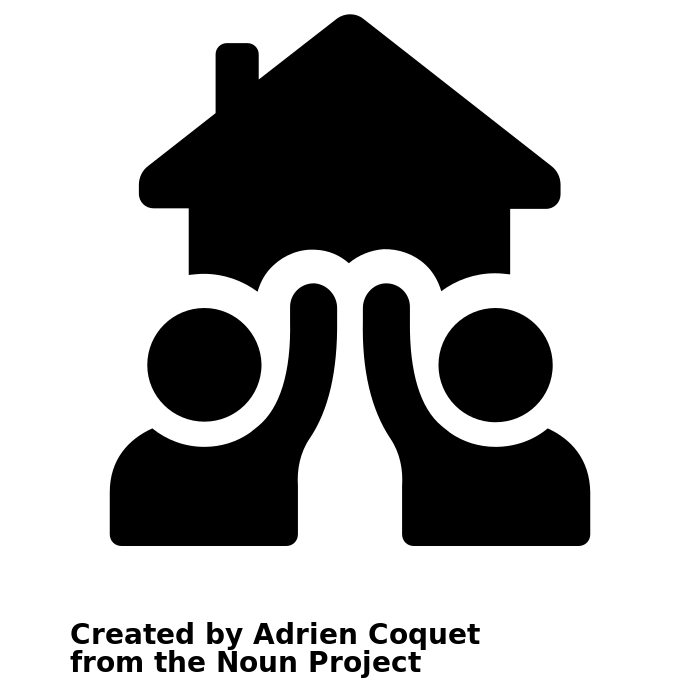 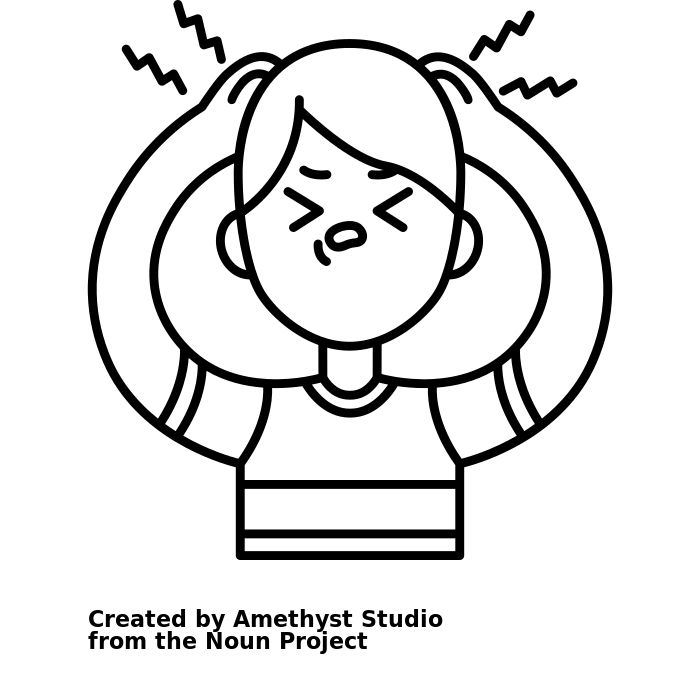 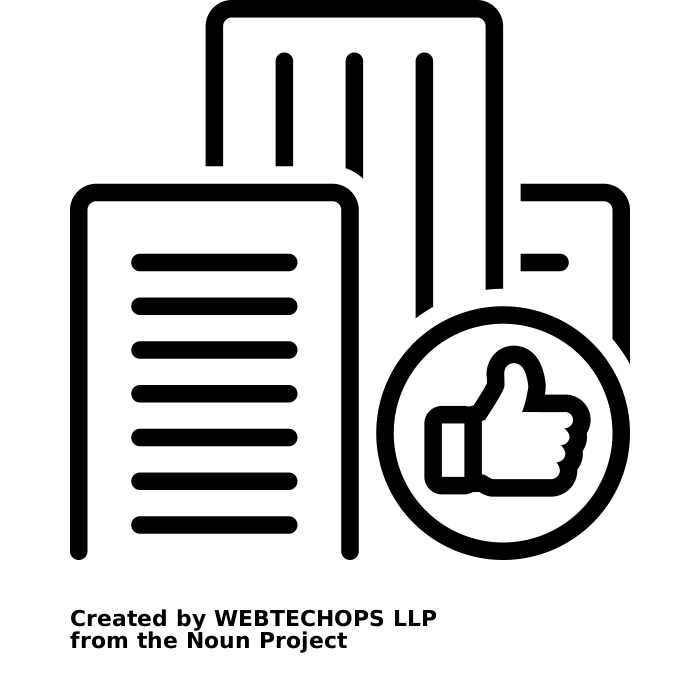 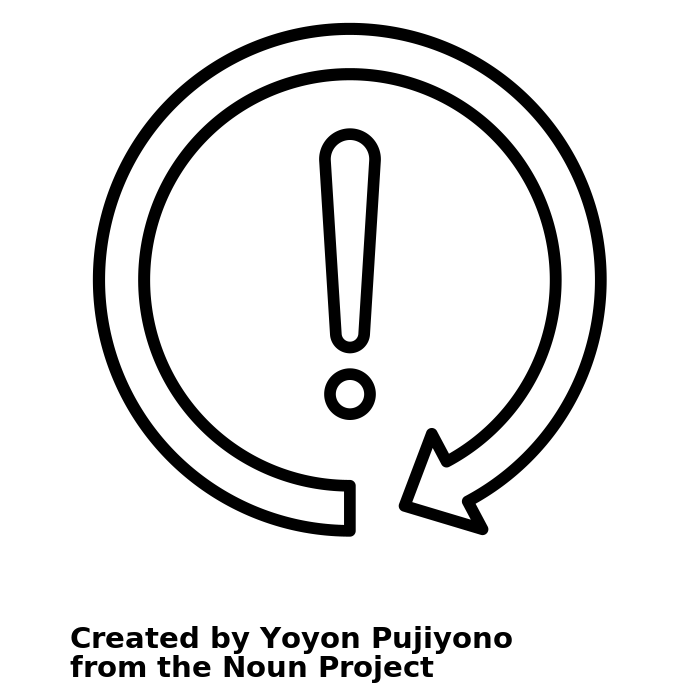 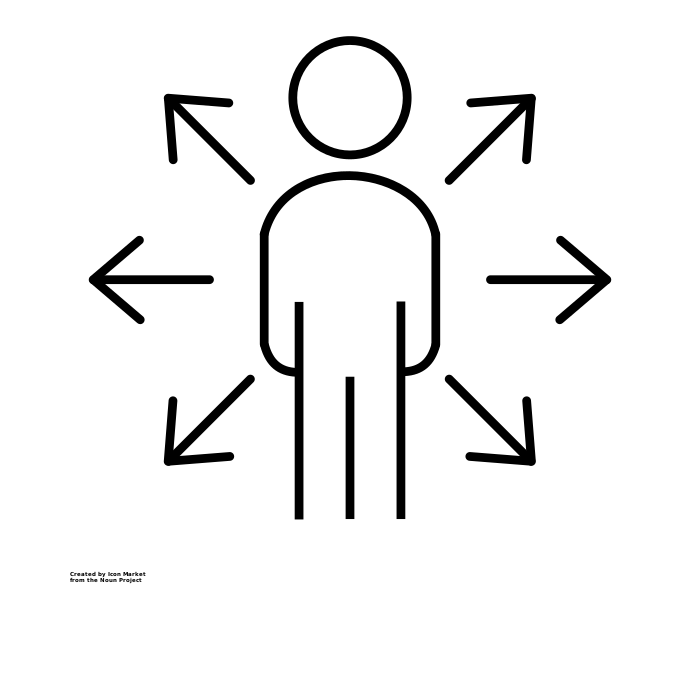 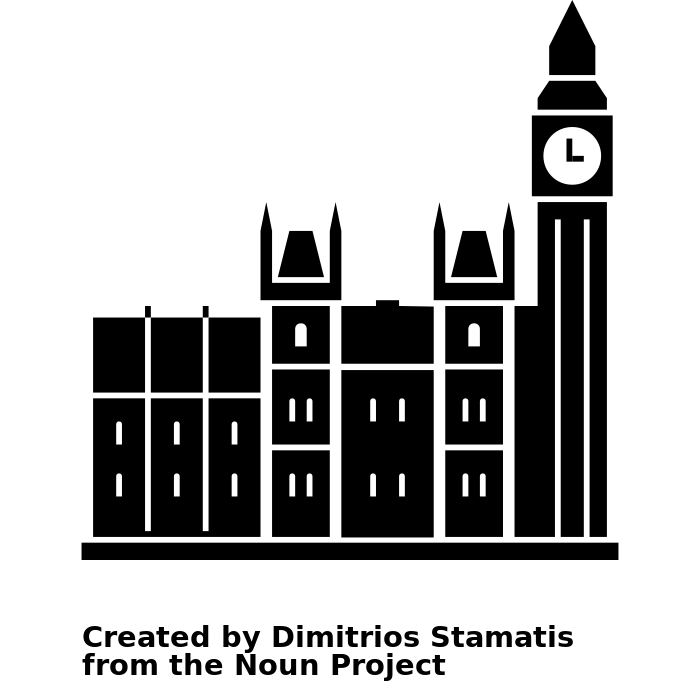 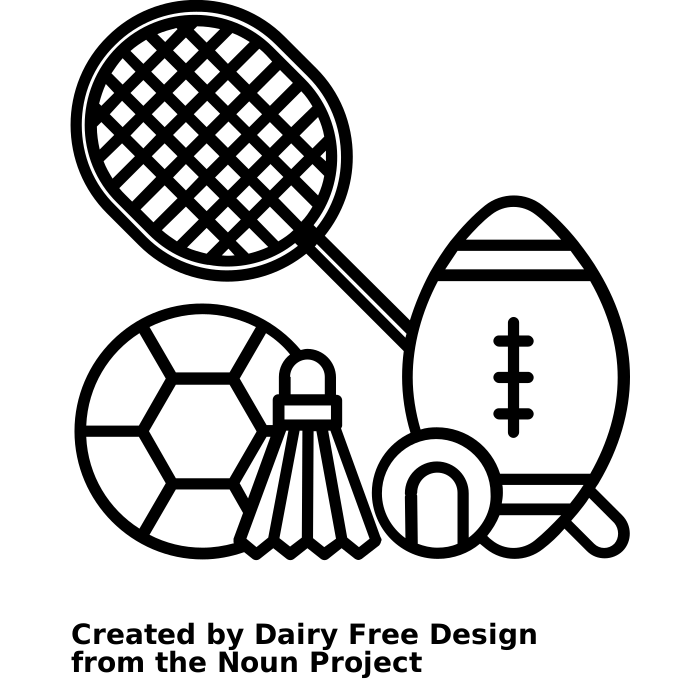 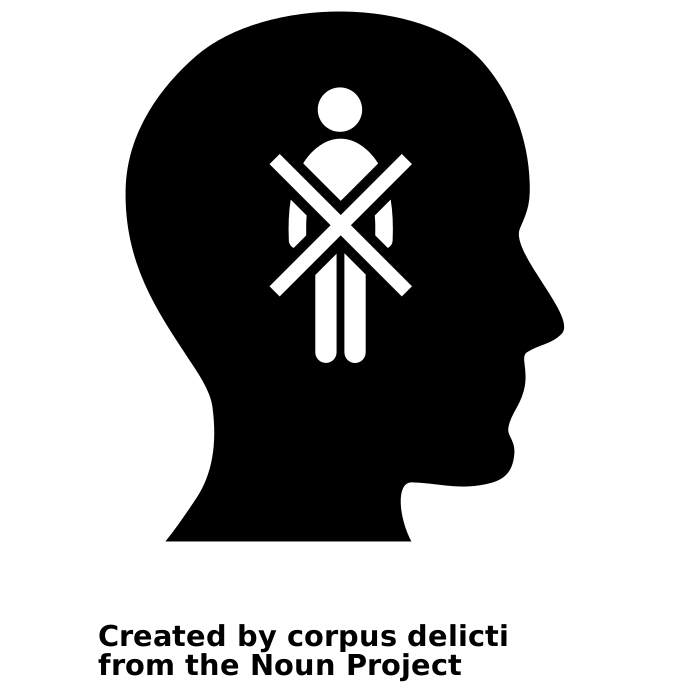 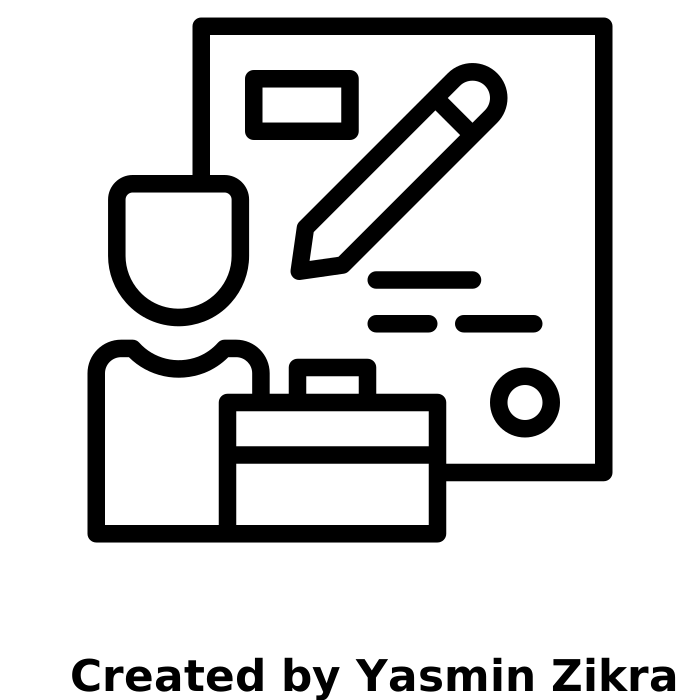 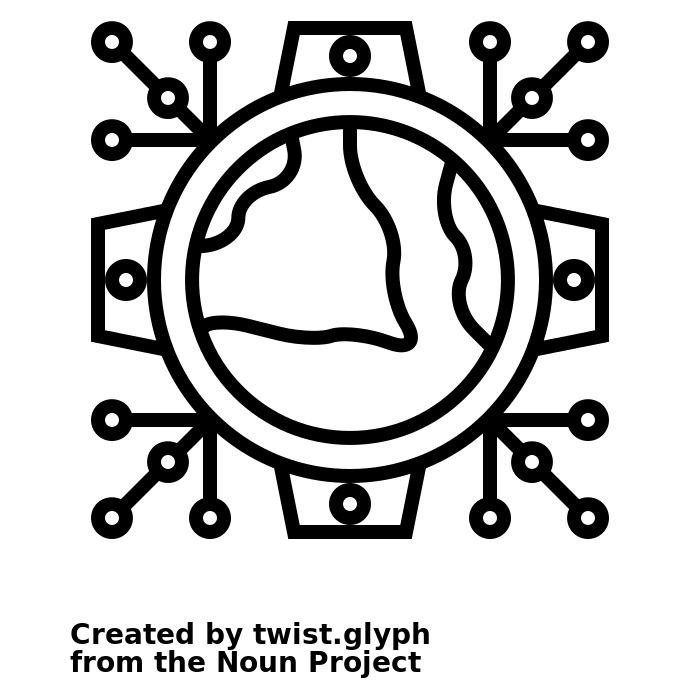 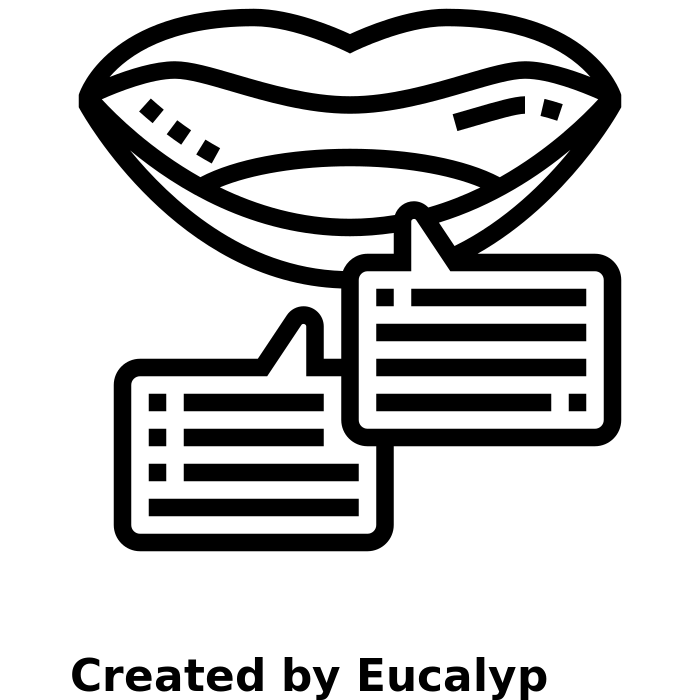 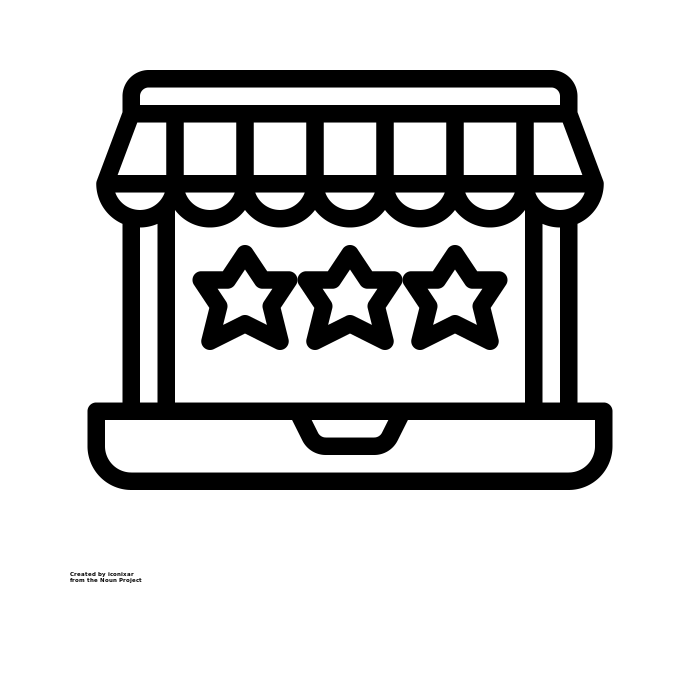 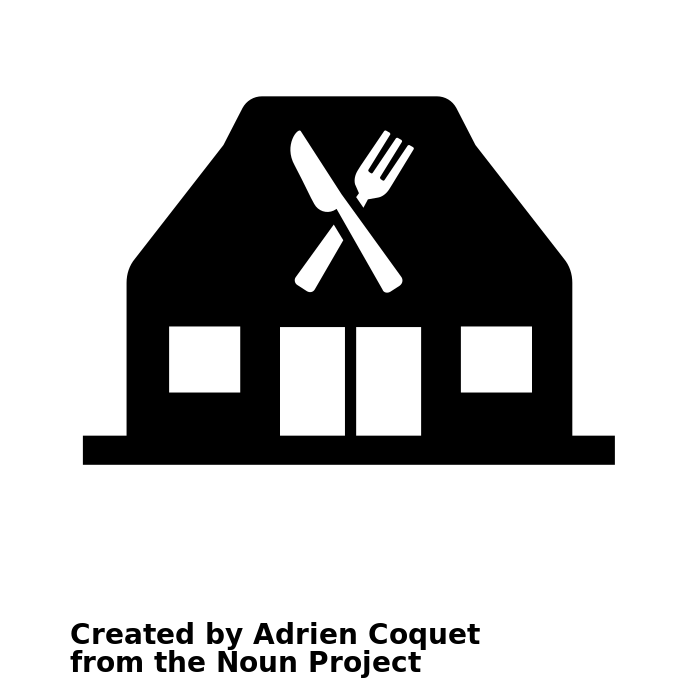 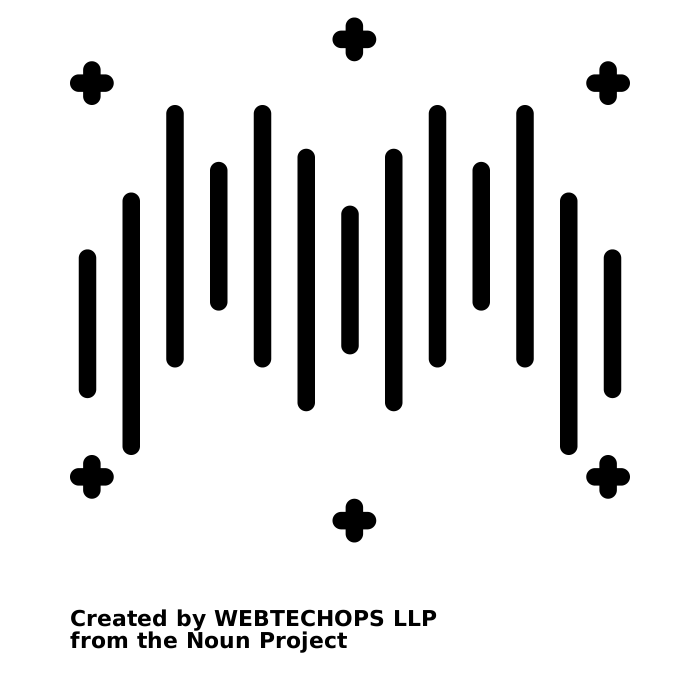 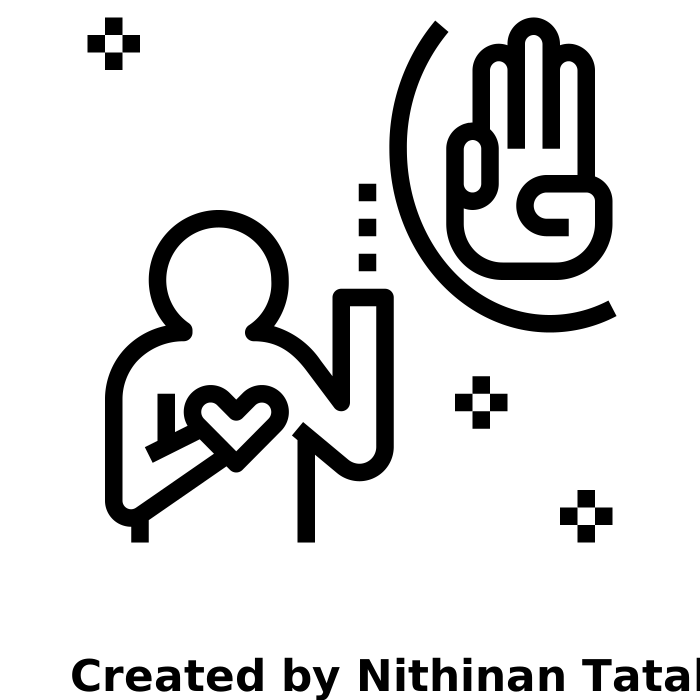 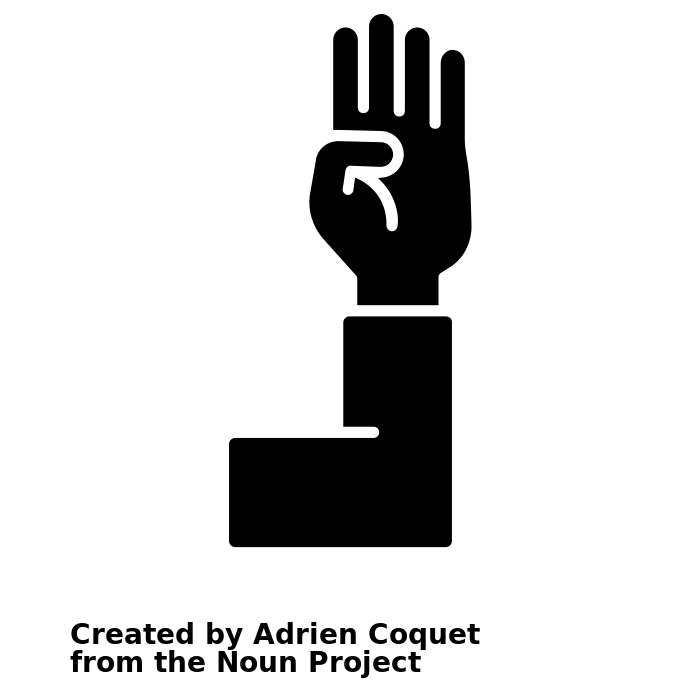 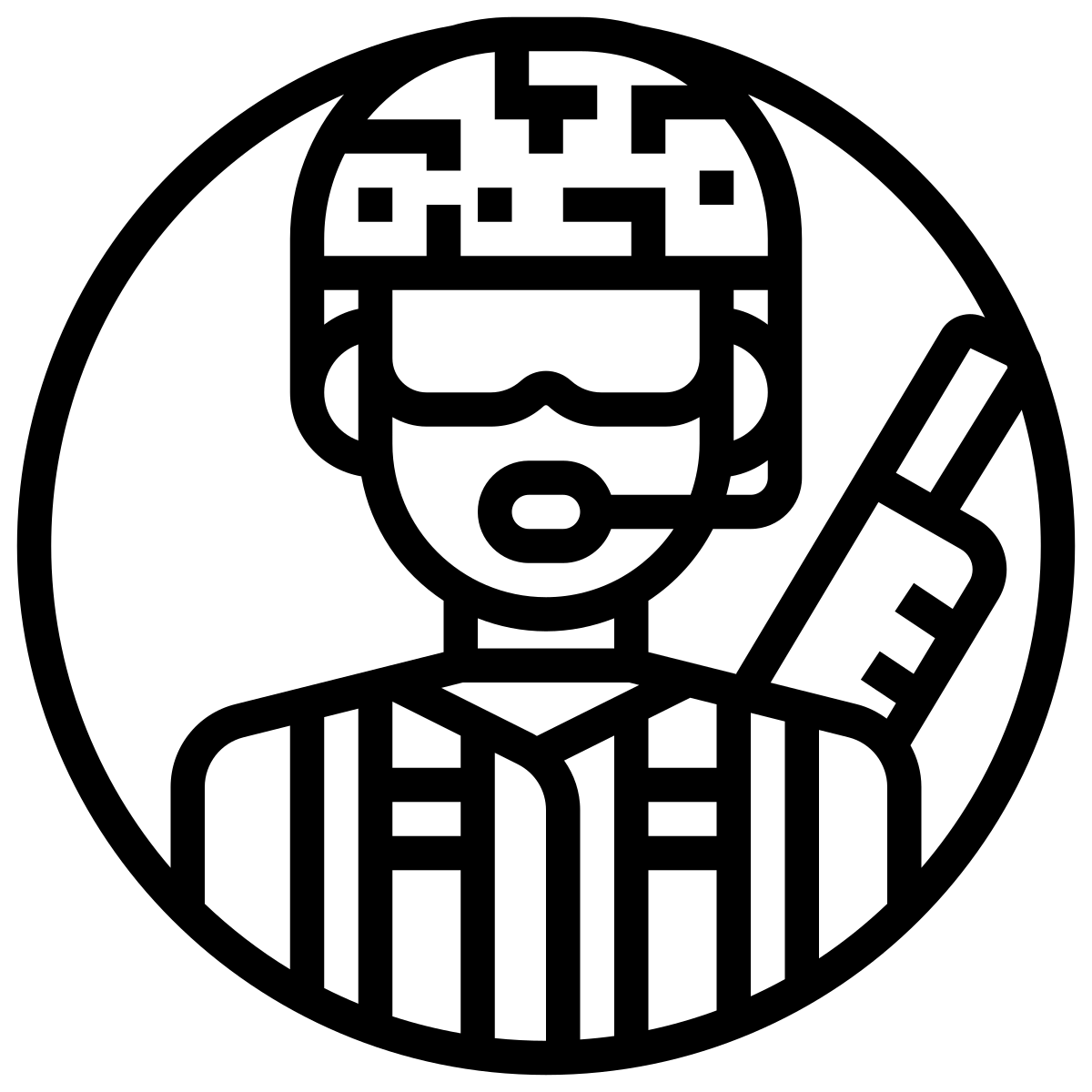 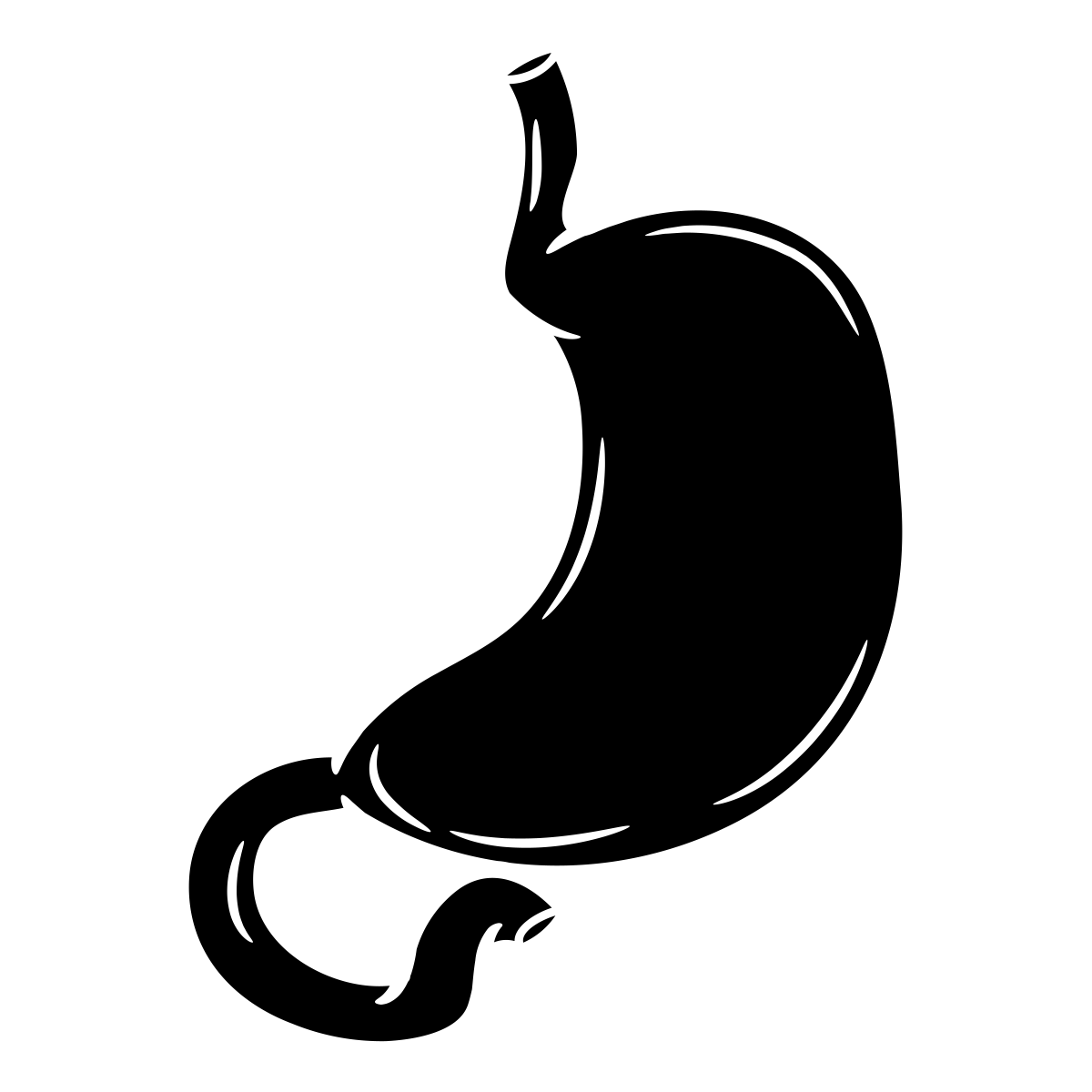 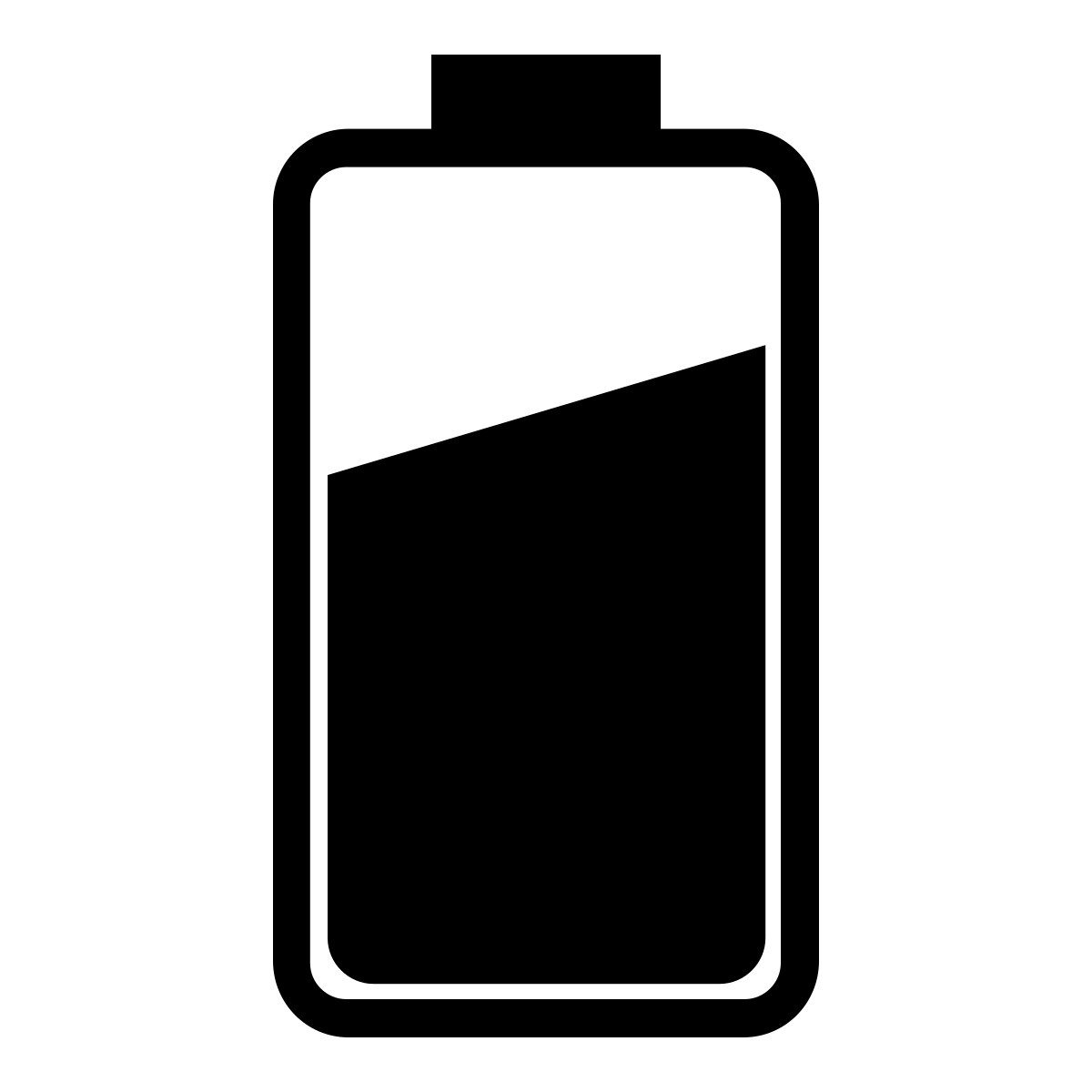 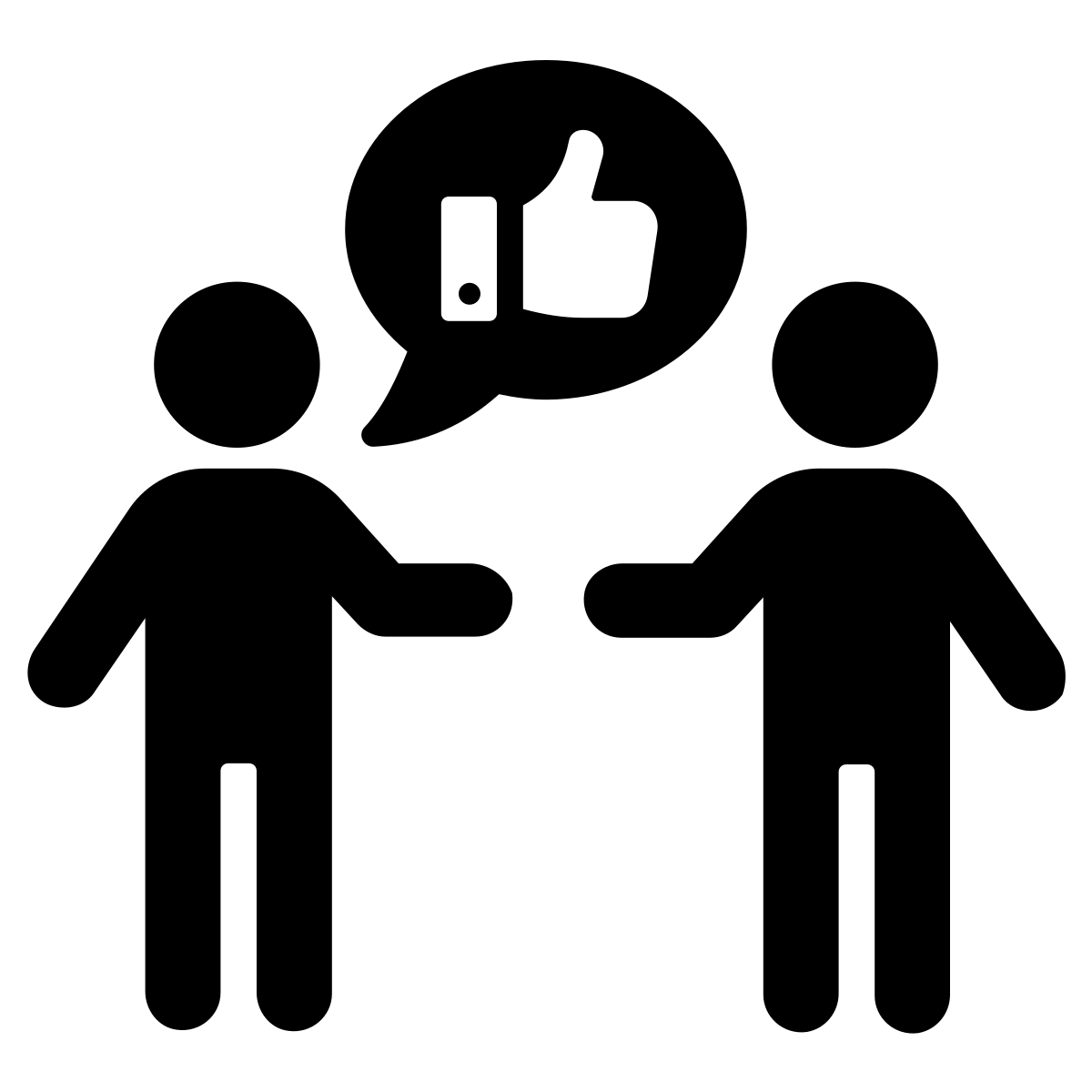 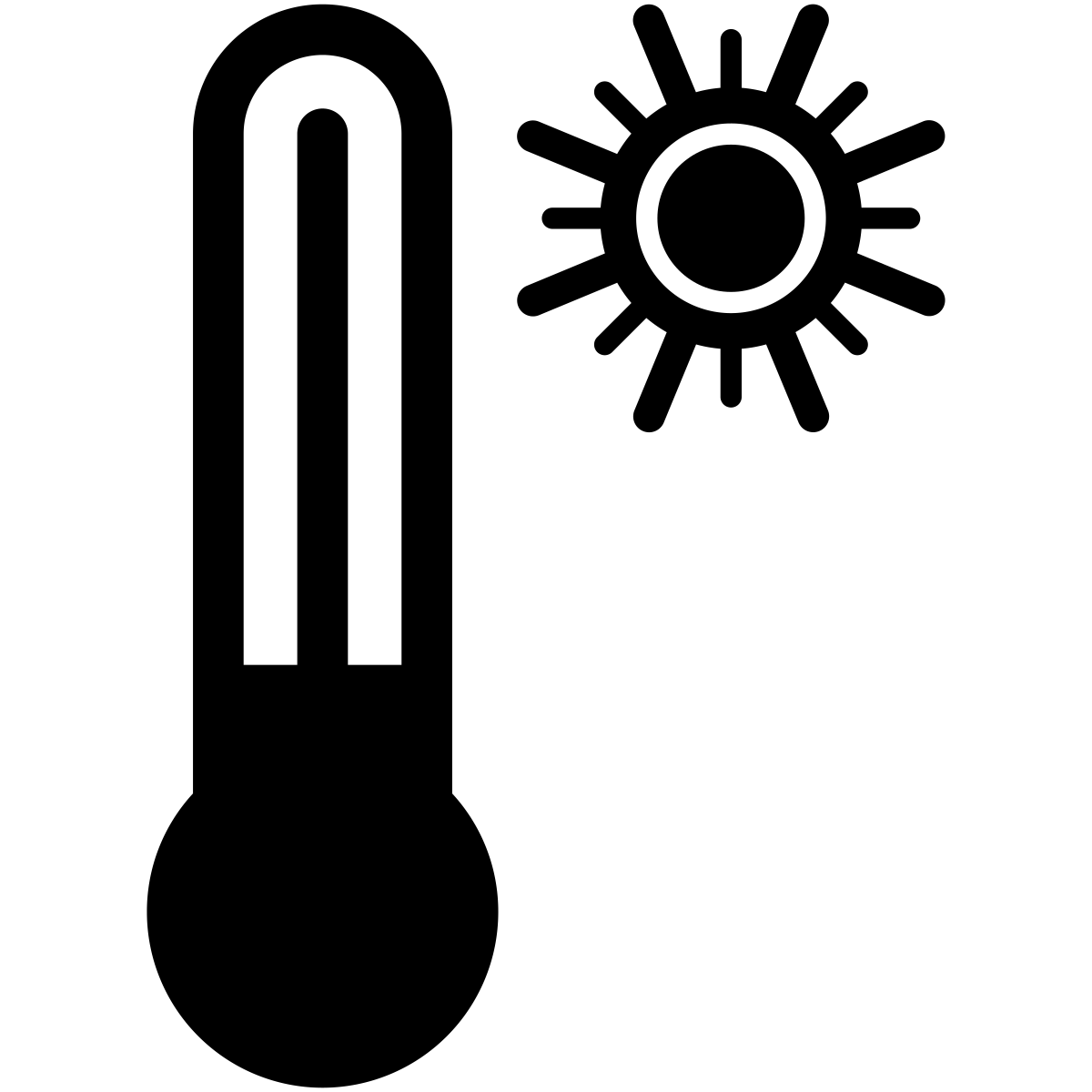 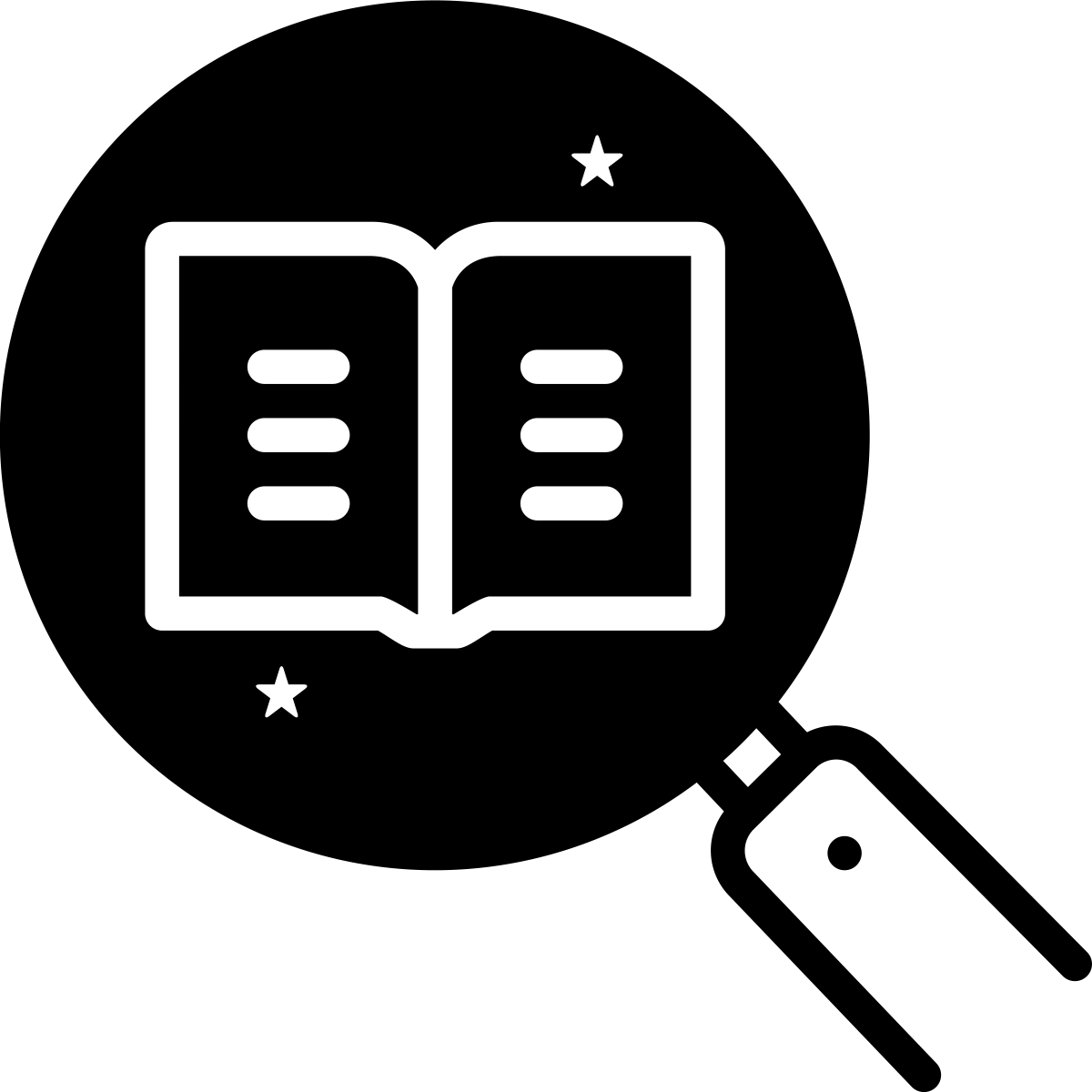 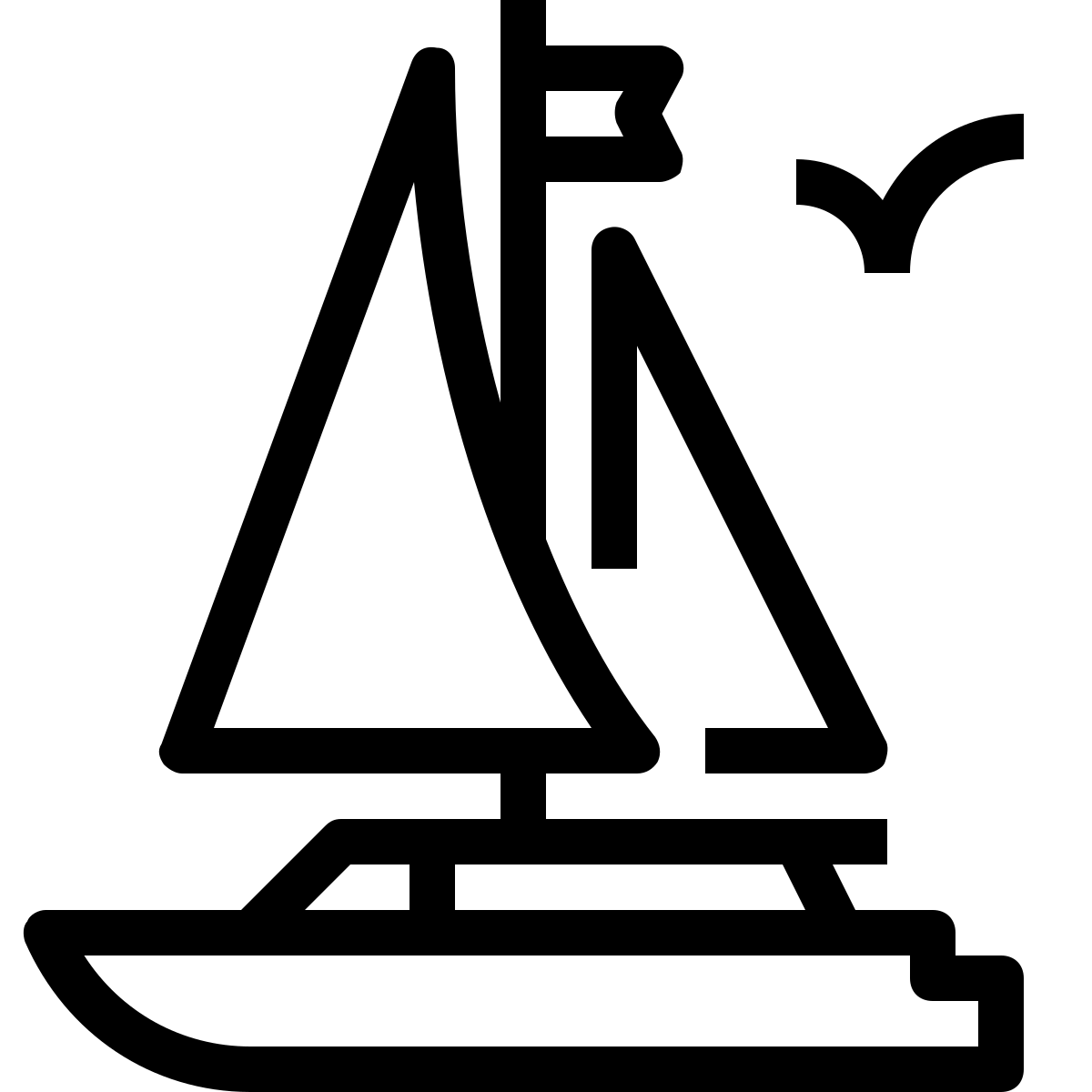